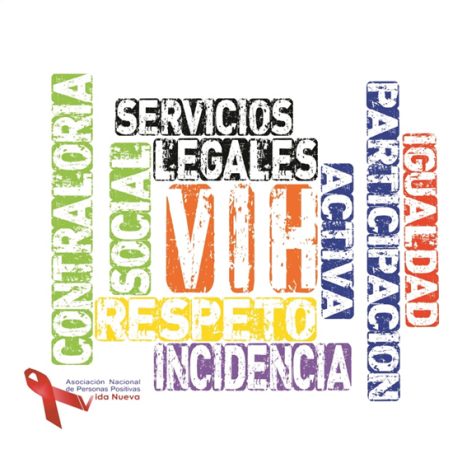 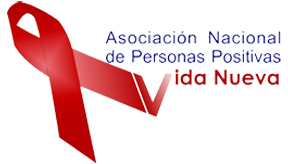 Asociación Nacional de Personas Positivas Vida Nueva.  ANP+VN,   El Salvador.
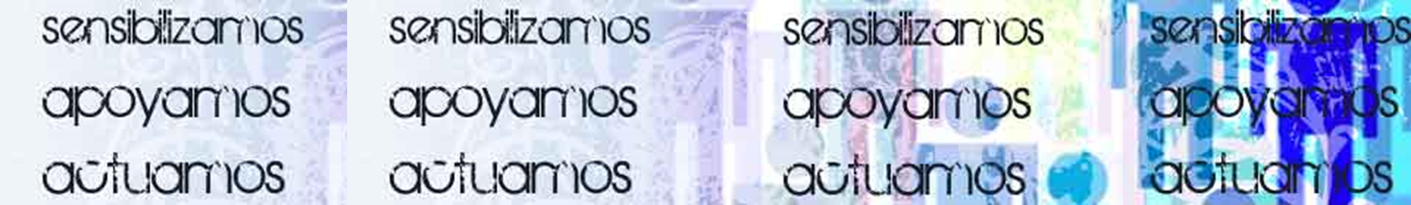 VIDA NUEVA.
PRINCIPALES COMPONENTES DE LOS SERVICIOS QUE BRINDA ANP+VN
Una de nuestras campañas del pasado y actual.
CONTRALORÍA SOCIAL:
Observancia de derechos y garantías fundamentales;
Monitoreo, Vigilancia y Evaluación de los servicios relacionados al VIH como Salud, Acceso a Seguridad y Previsión Social, empleabilidad, etc.
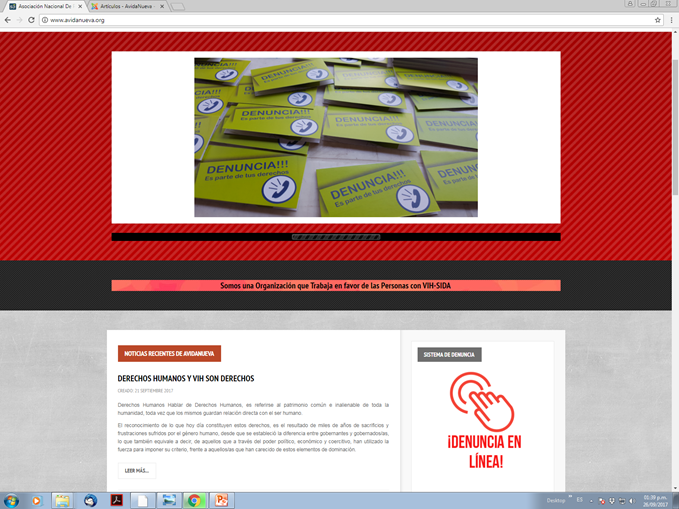 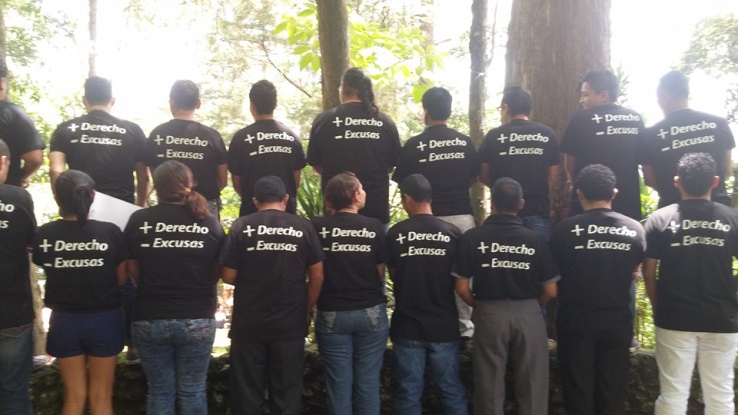 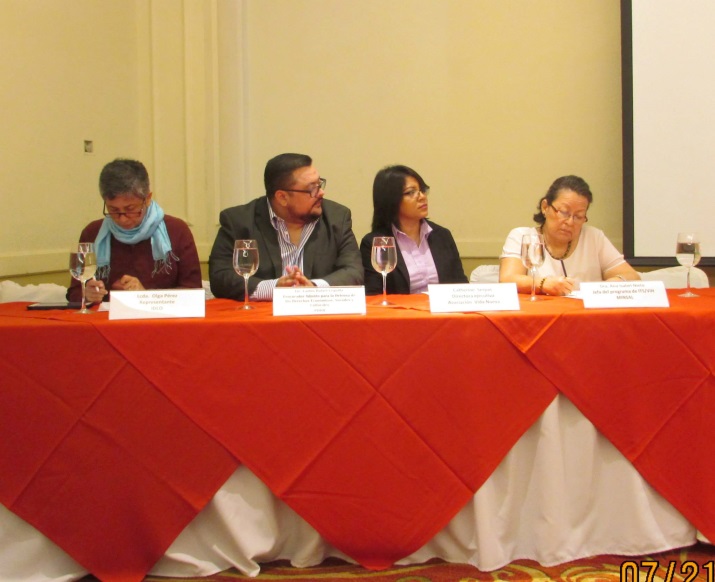 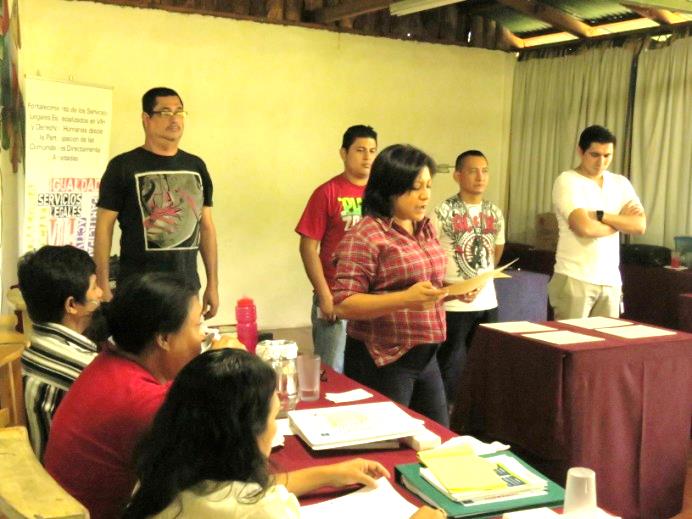 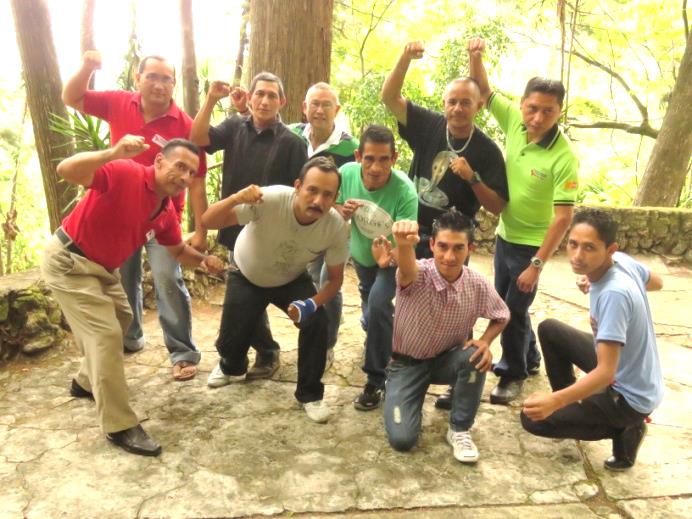 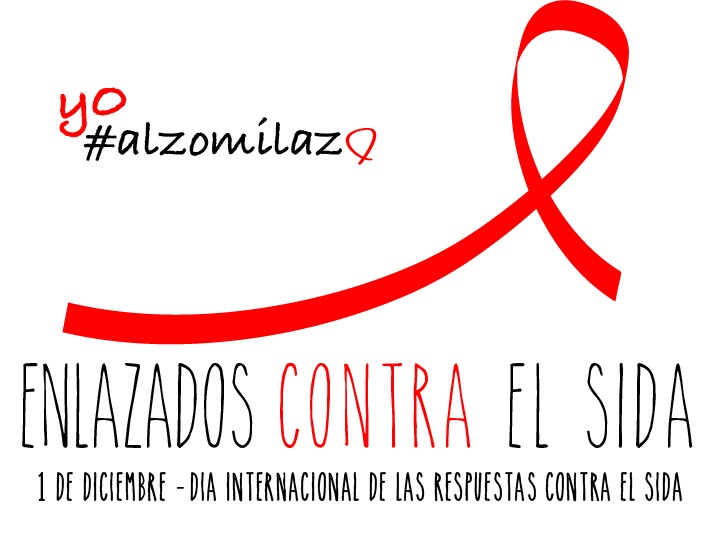 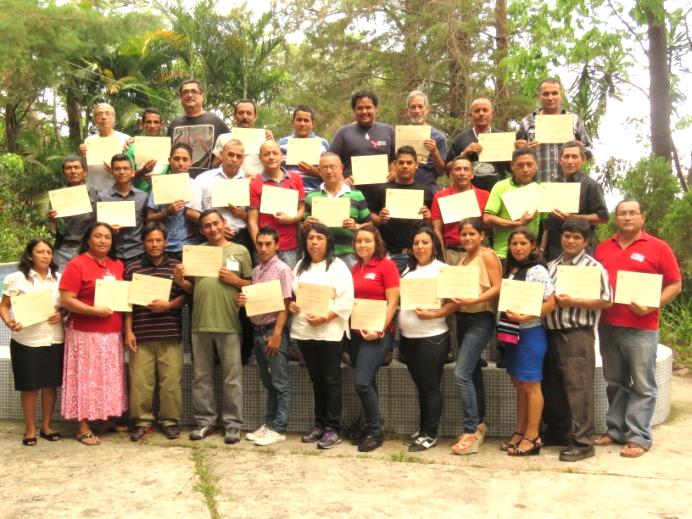 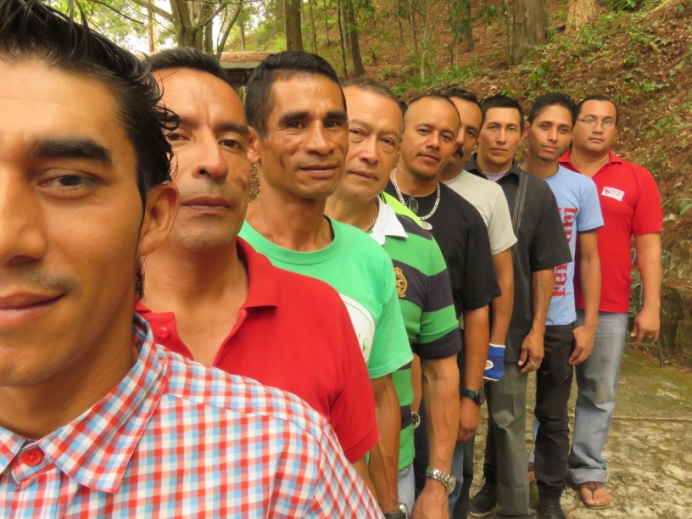 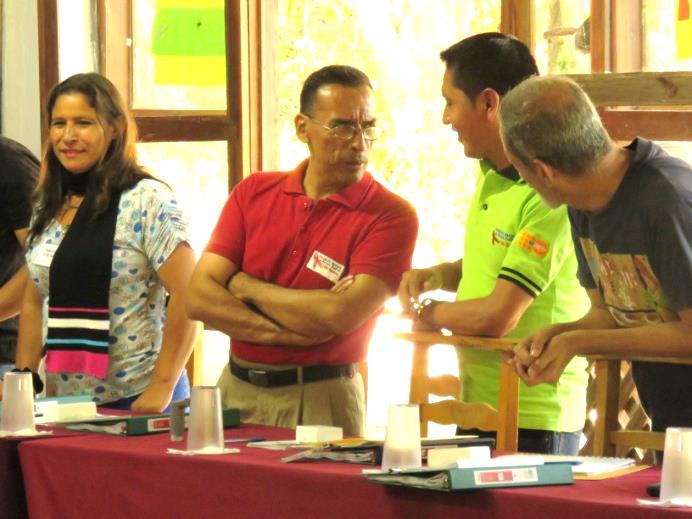 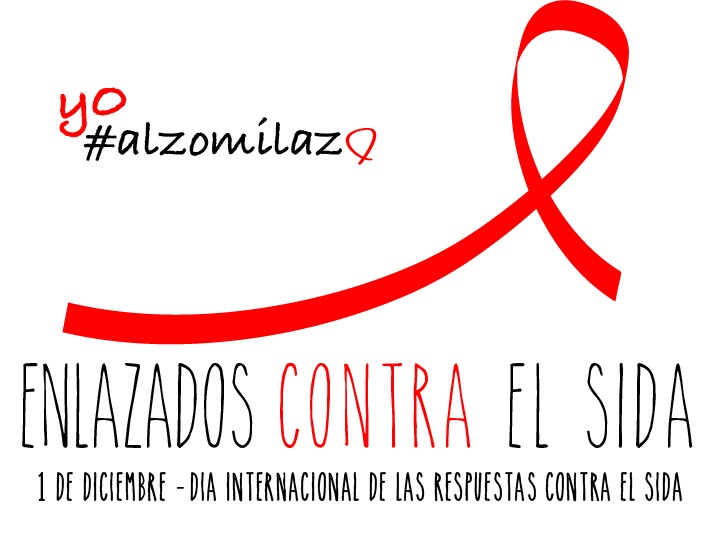 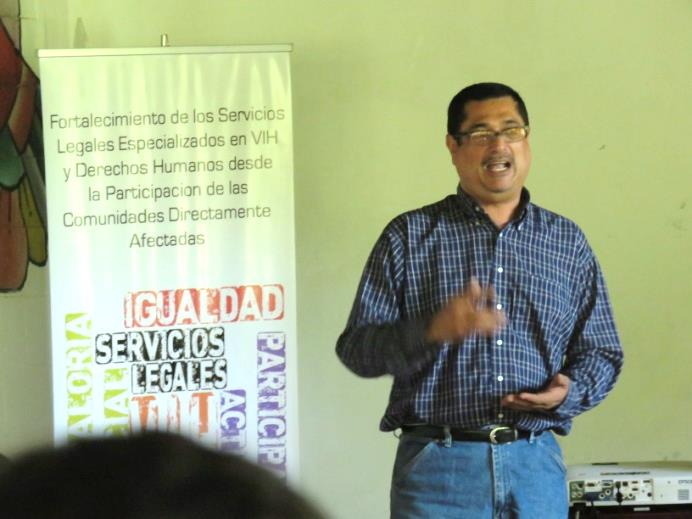 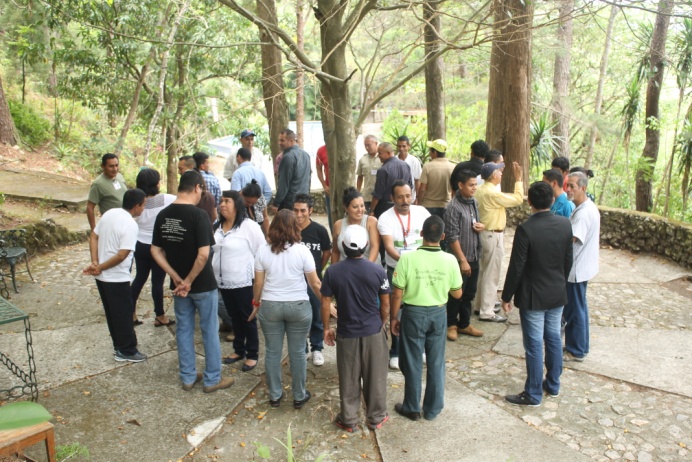 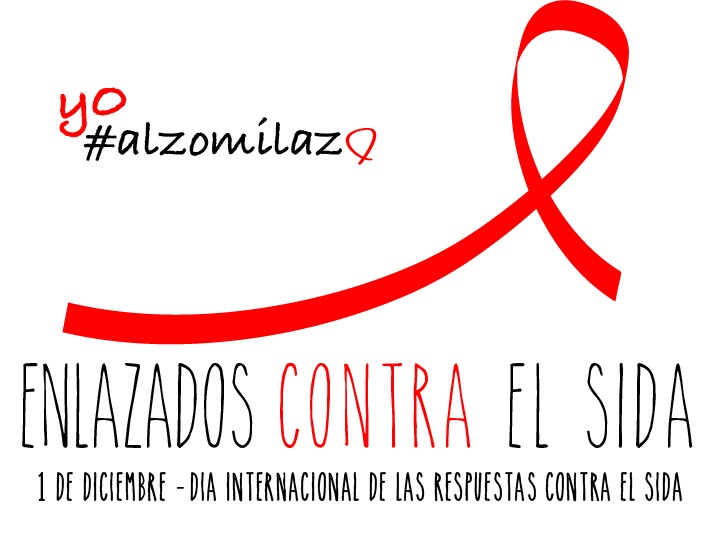 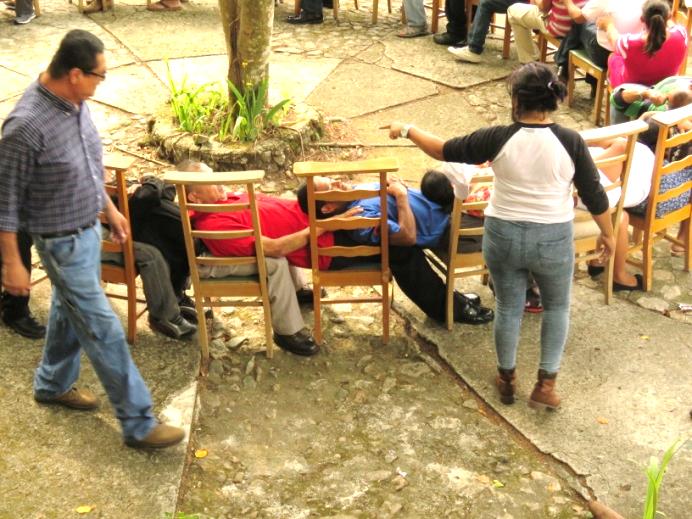 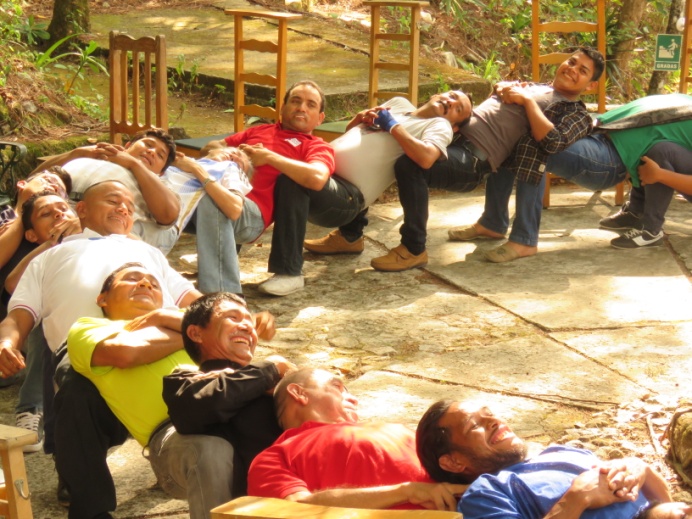 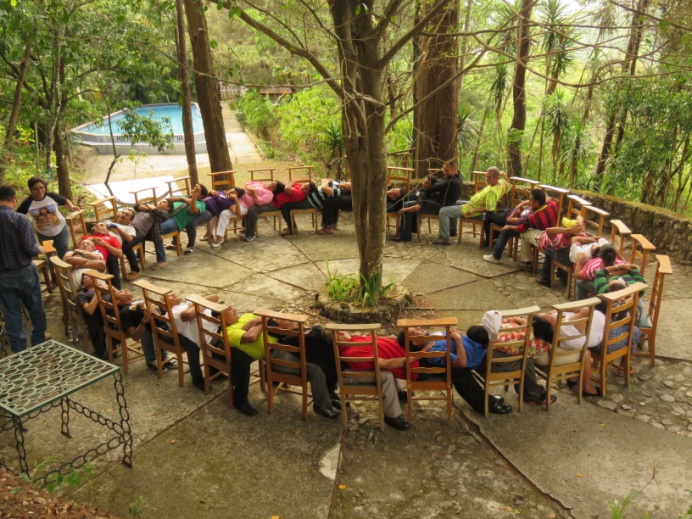 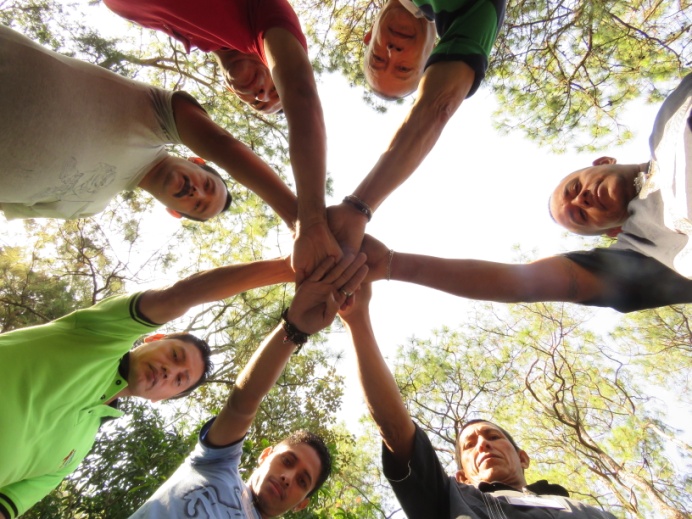 Acciones estratégicas.
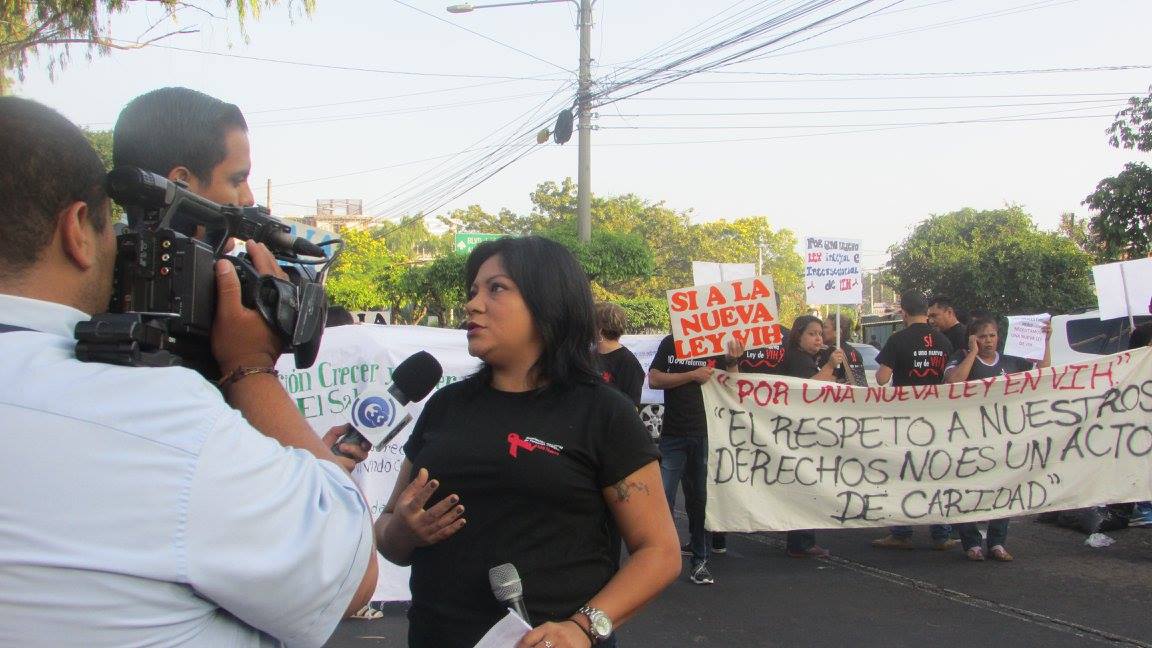 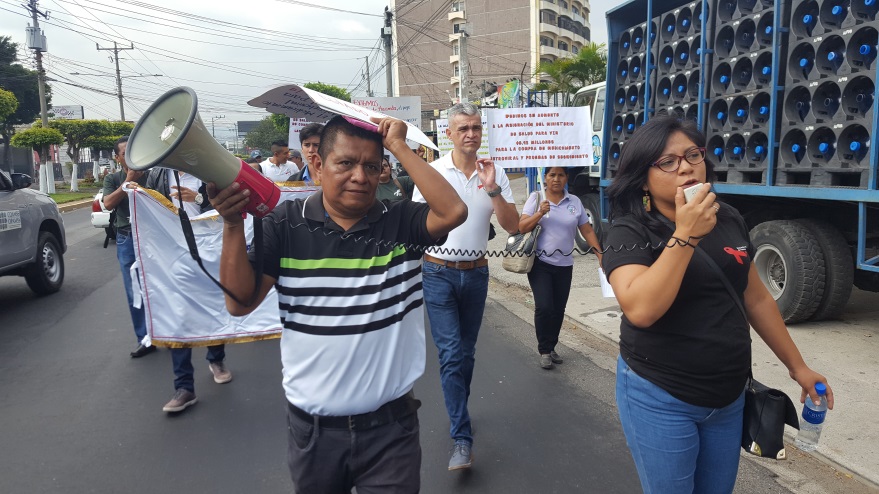 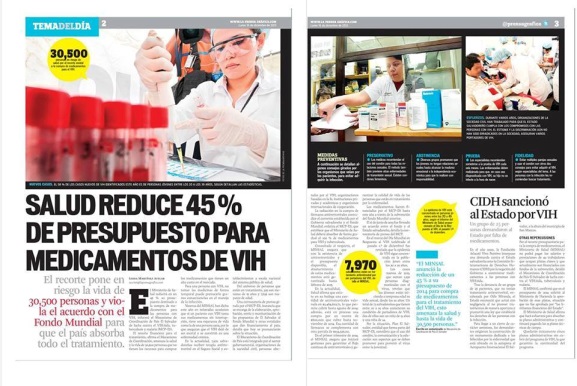 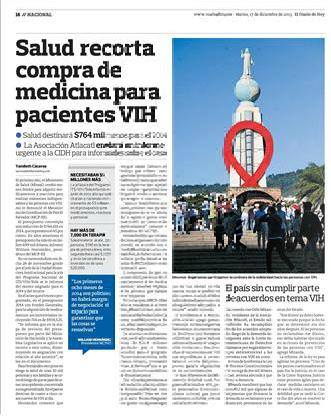 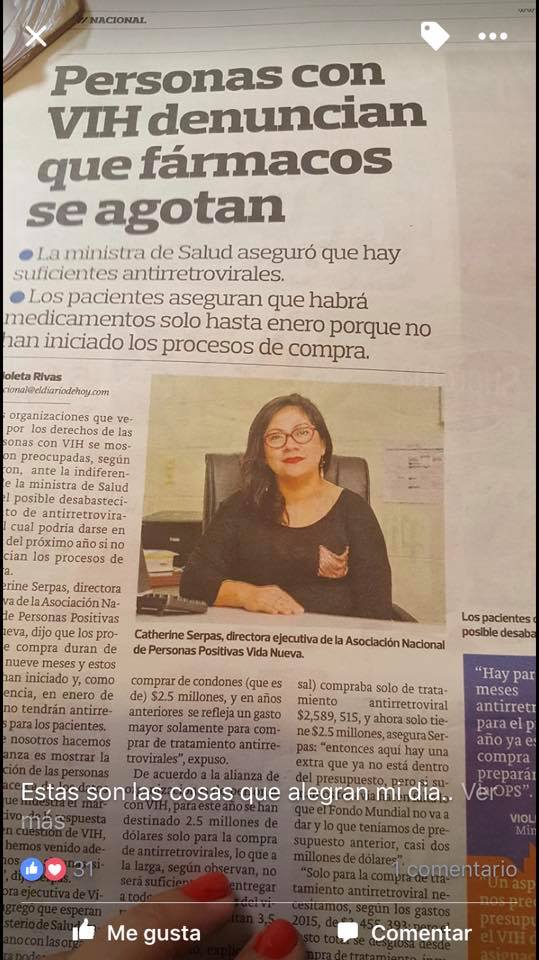 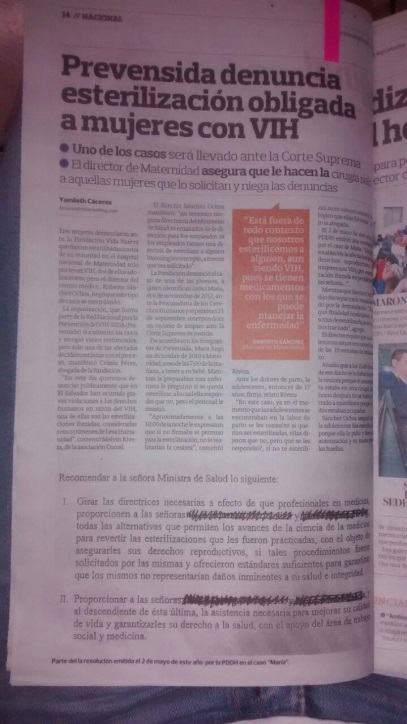 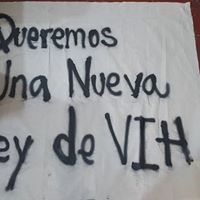 Presupuesto 2018
Remuneraciones.
Combustible y lubricantes.
PAPELERIA Y UTILES
Presupuesto 2018
Equipo de Facilitadores Legales
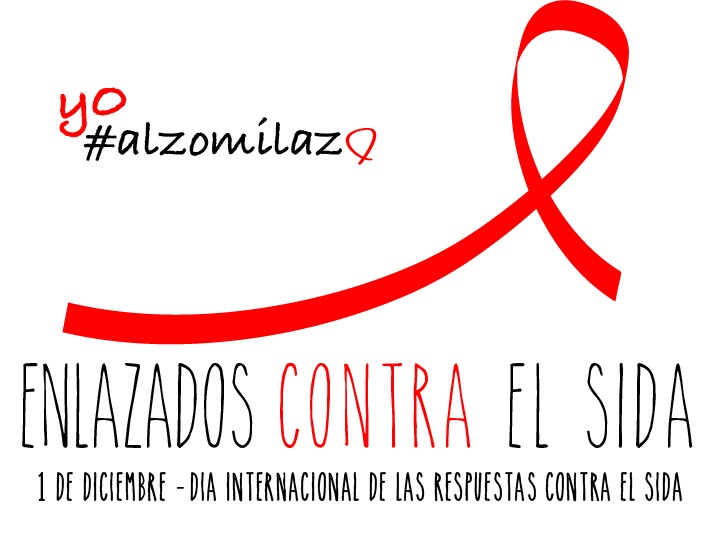 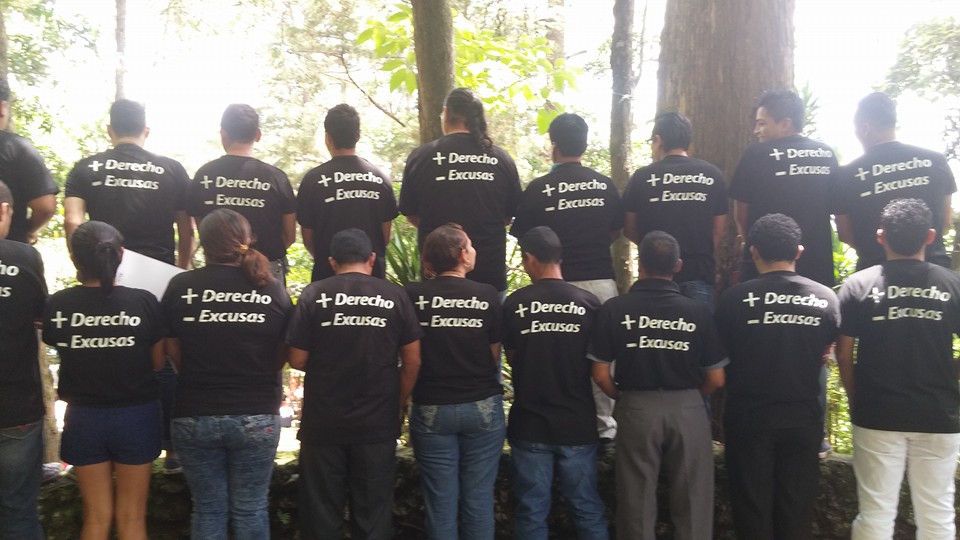